İŞLETME GELİŞTİRME
DESTEK PROGRAM
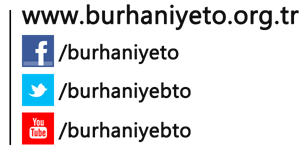 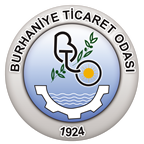 İŞLETME GELİŞTİRME DESTEK PROGRAMI
Program İçeriği: 9 destek

Program Süresi: 2 (iki) yıl

Uygulama: Projesiz/ Başvur-al, tüm işletmelere yönelik ve sürekli açık

Uygulama Süresi: 24/09/2018 - Süresiz
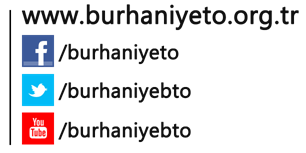 2
İŞLETME GELİŞTİRME DESTEK PROGRAMI
Program Süresi
Program süresi 2 yıldır.  İşletmeler 2 yıl sonunda yenileme kriterini sağlamaları halinde yeni programdan yalnızca 1 kez daha yararlanabileceklerdir.

Programın Yenilenme Kriteri
İşletmelerin, net satış veya dönem içinde elde edilen hasılatlarında program sonunda en az %10 artış sağlamaları gerekmektedir.
  
Destek Oranı
Tüm bölgelerde %60
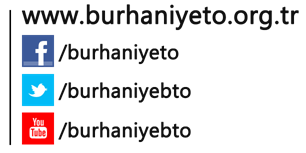 3
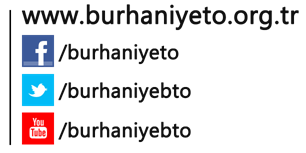 4
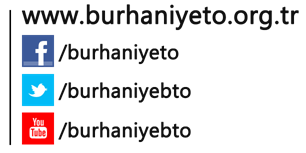 5
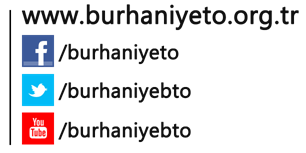 6
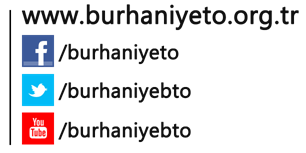 7
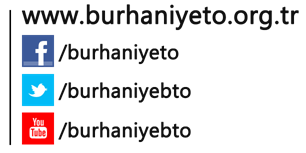 8
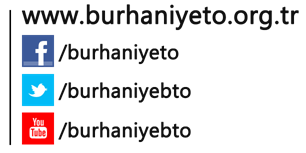 9
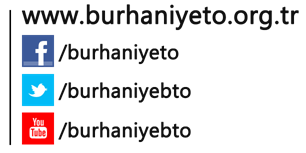 10
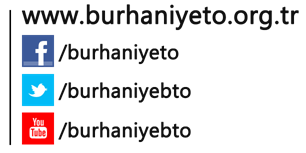 11
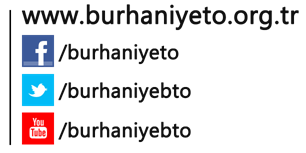 12
13
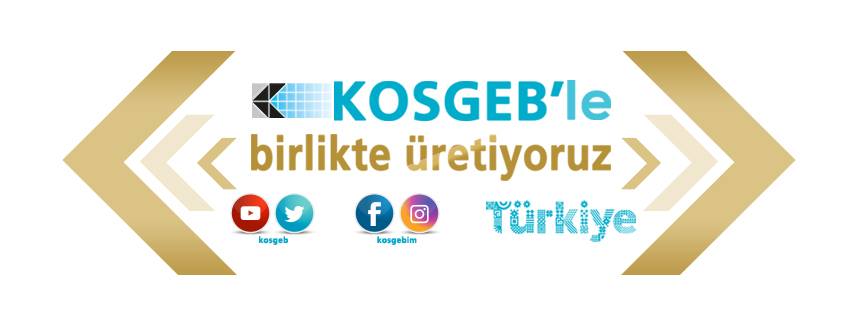 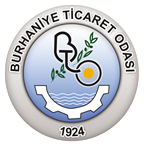 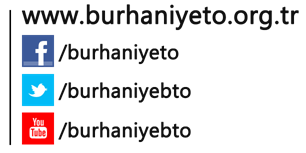 14